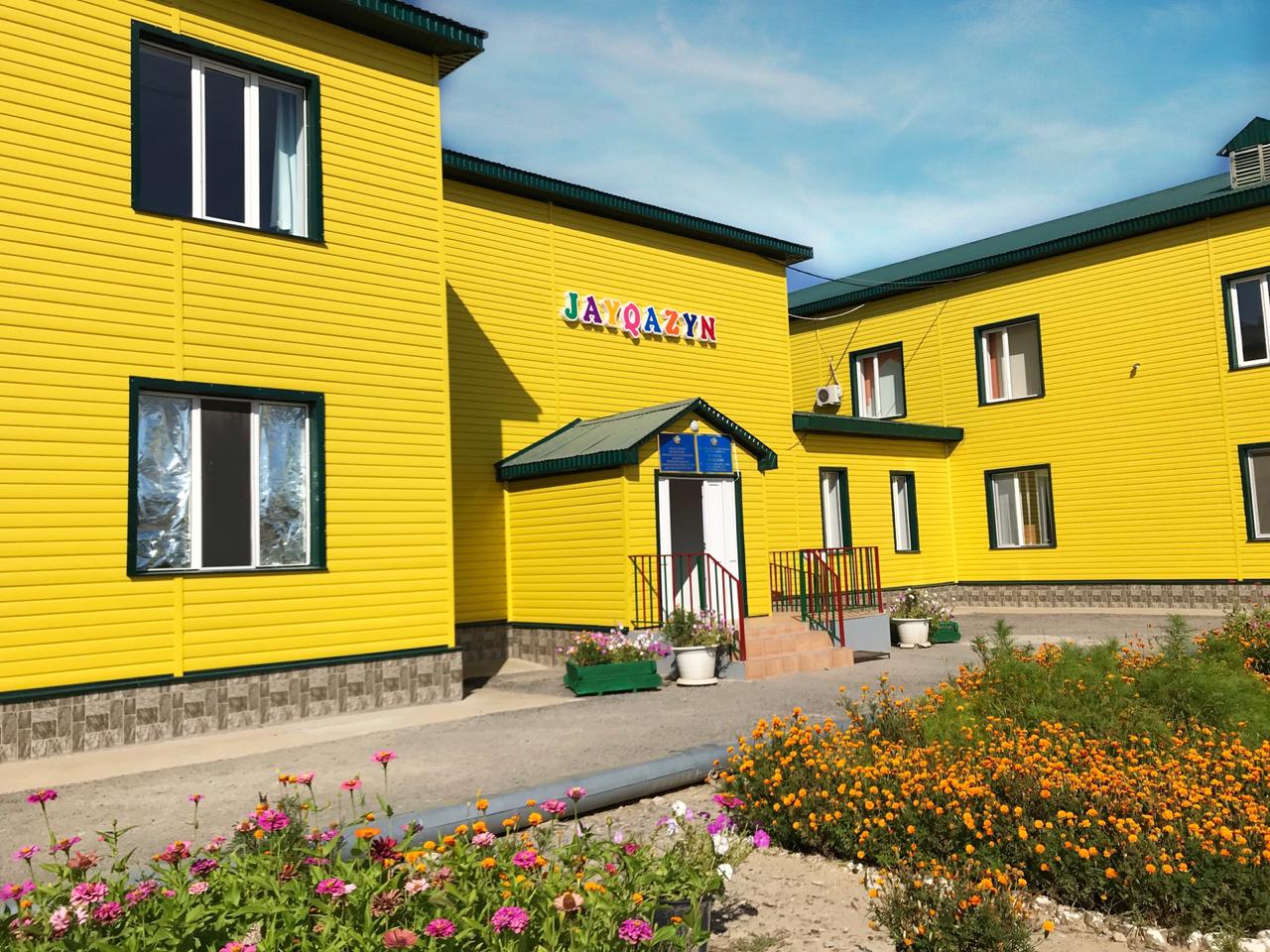 Өткізілген іс-шаралар
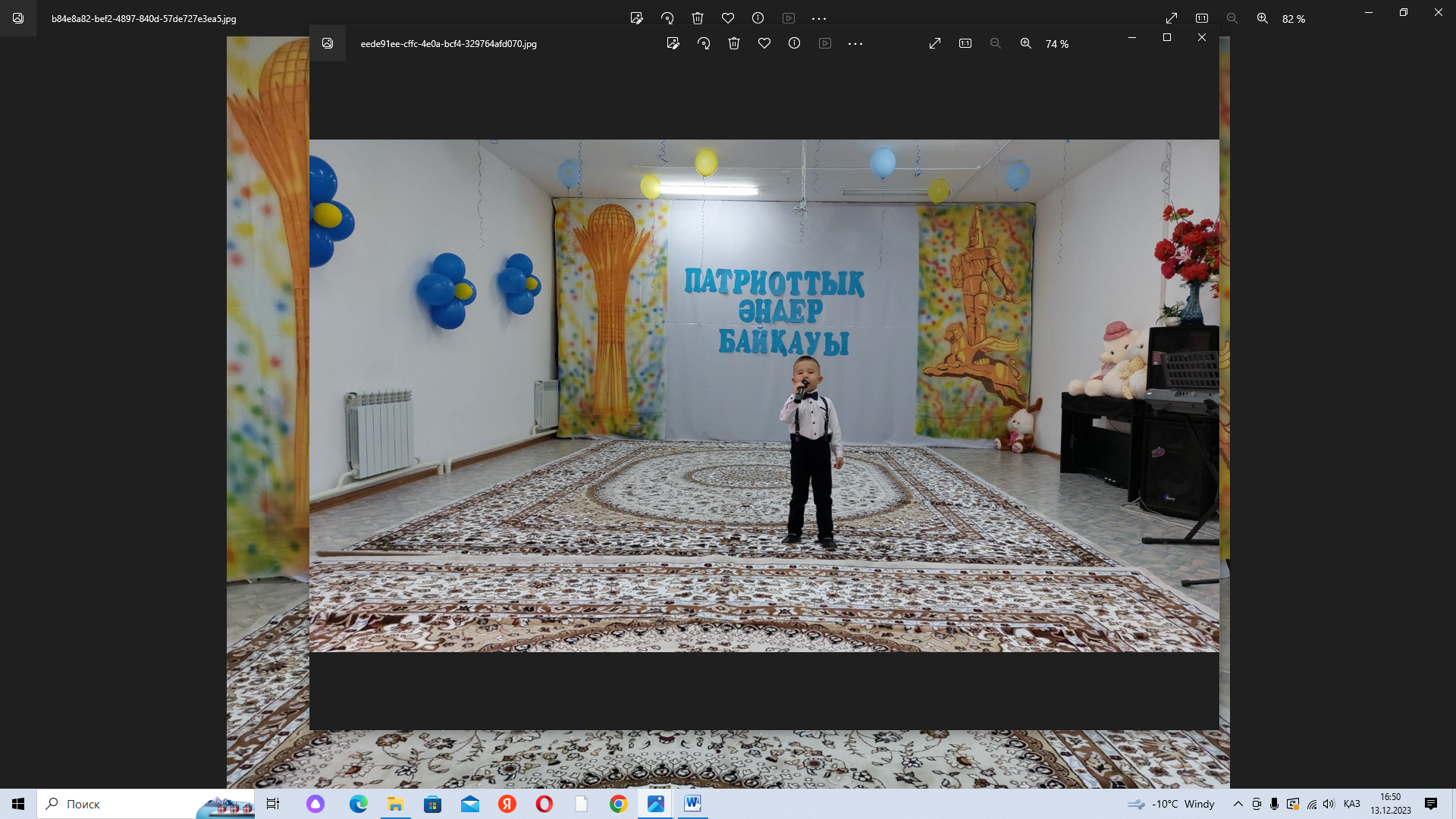 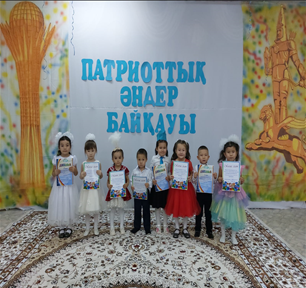 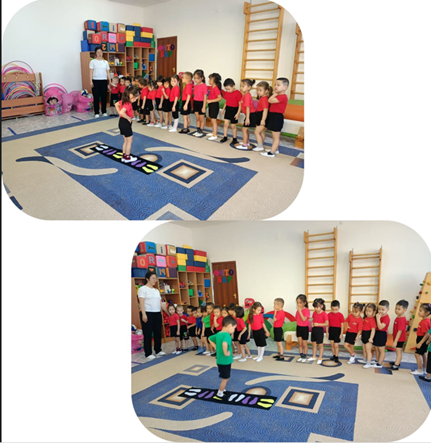 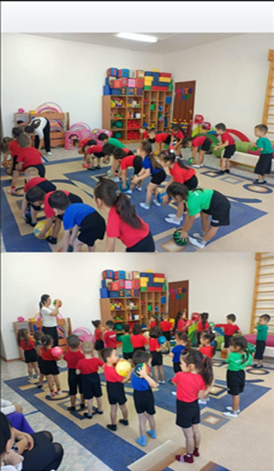 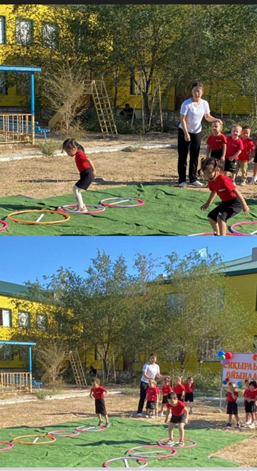 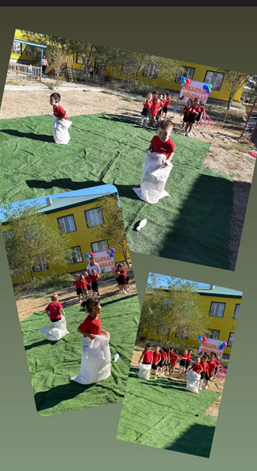 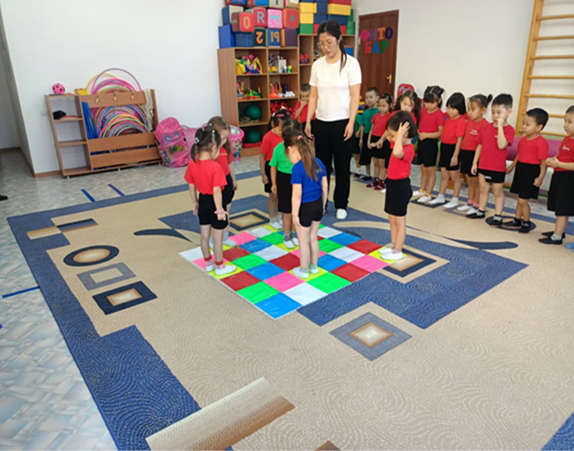 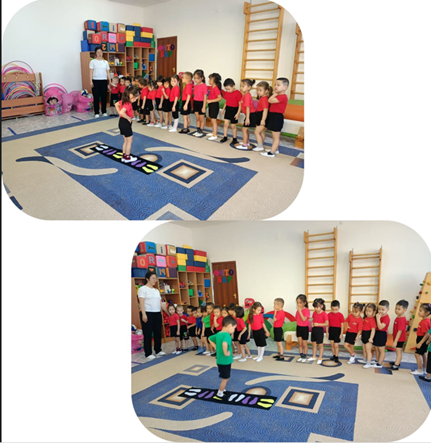 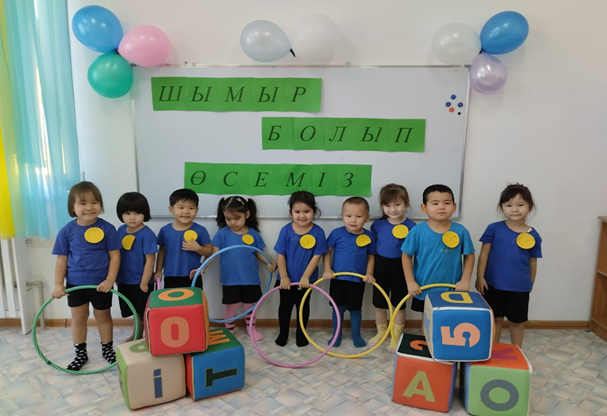 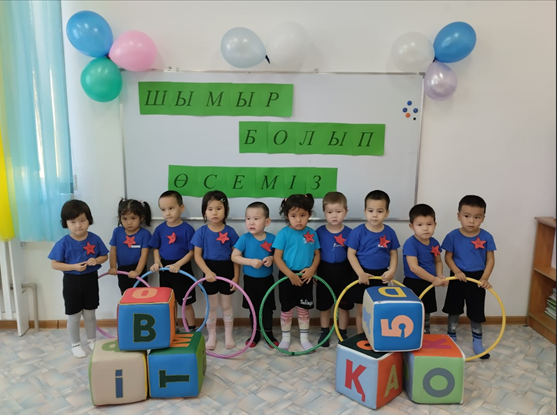 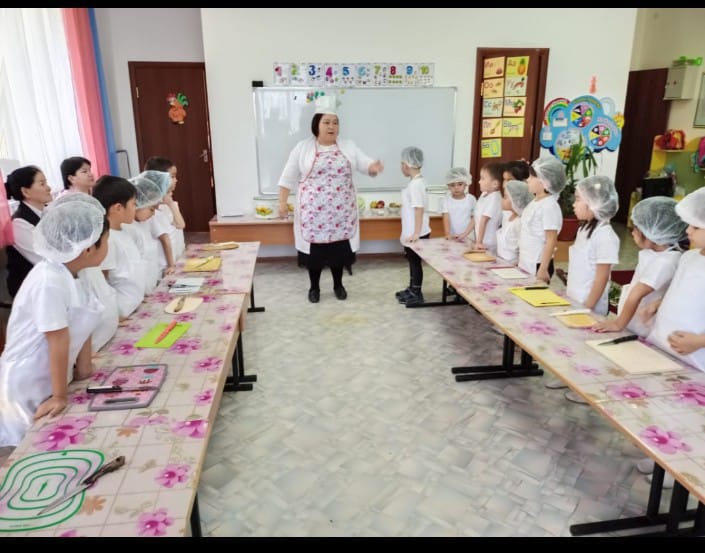 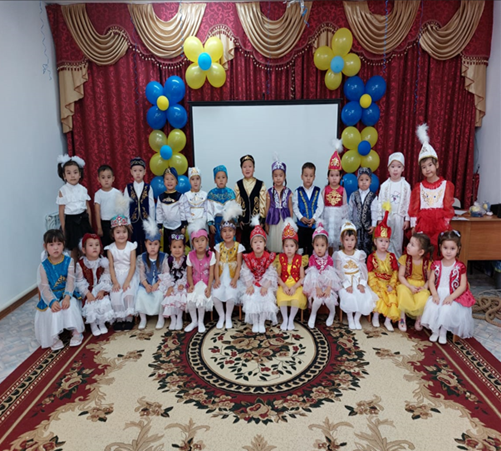 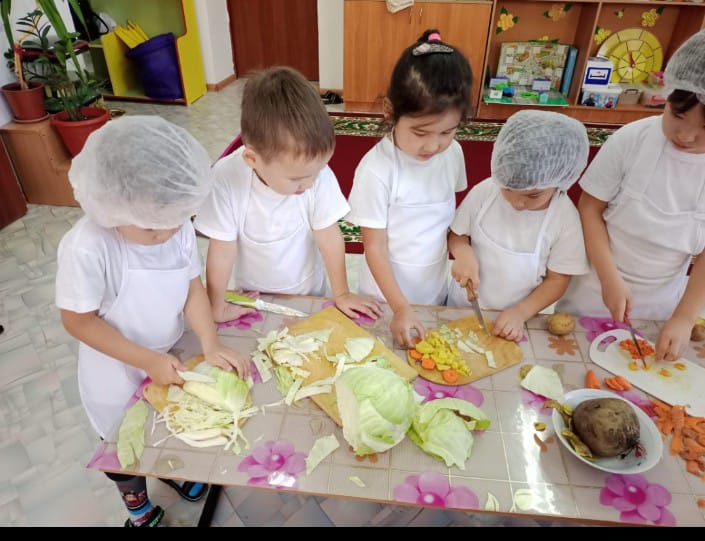 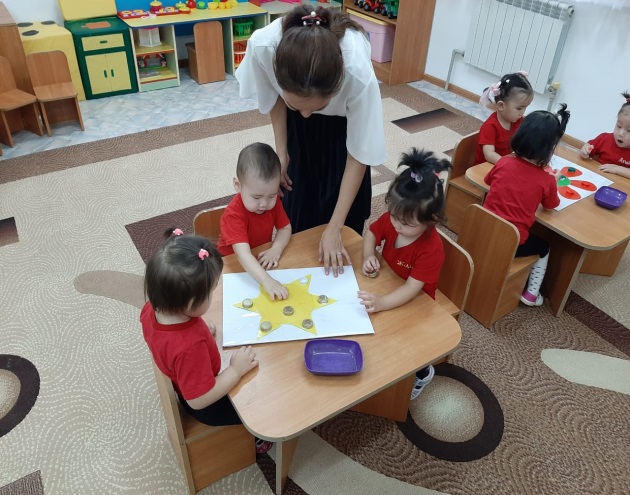 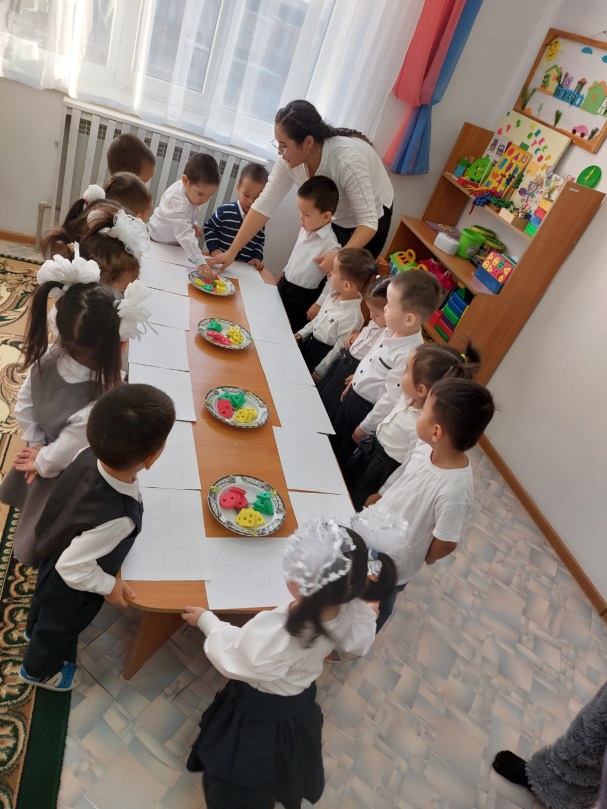 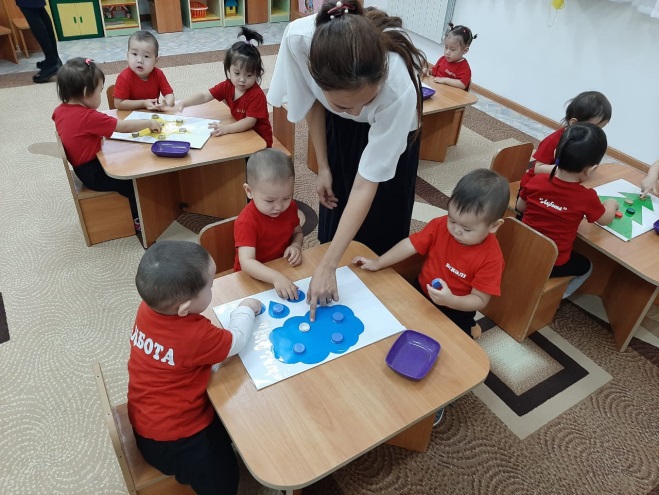 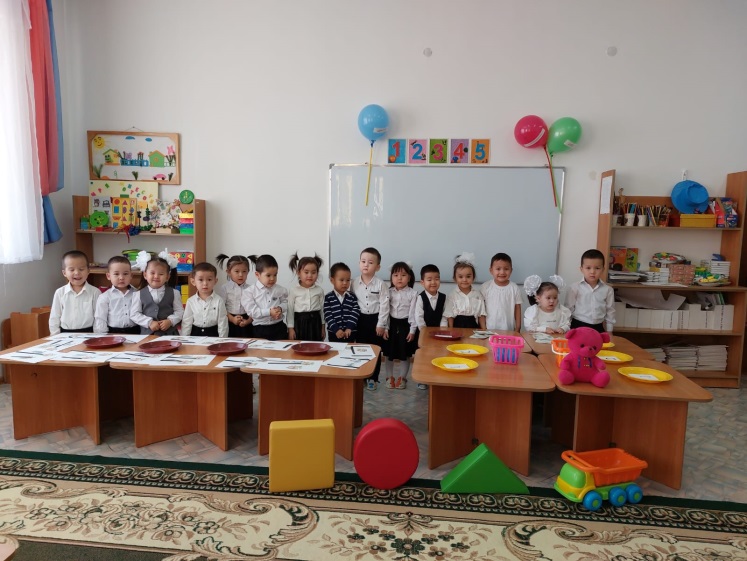 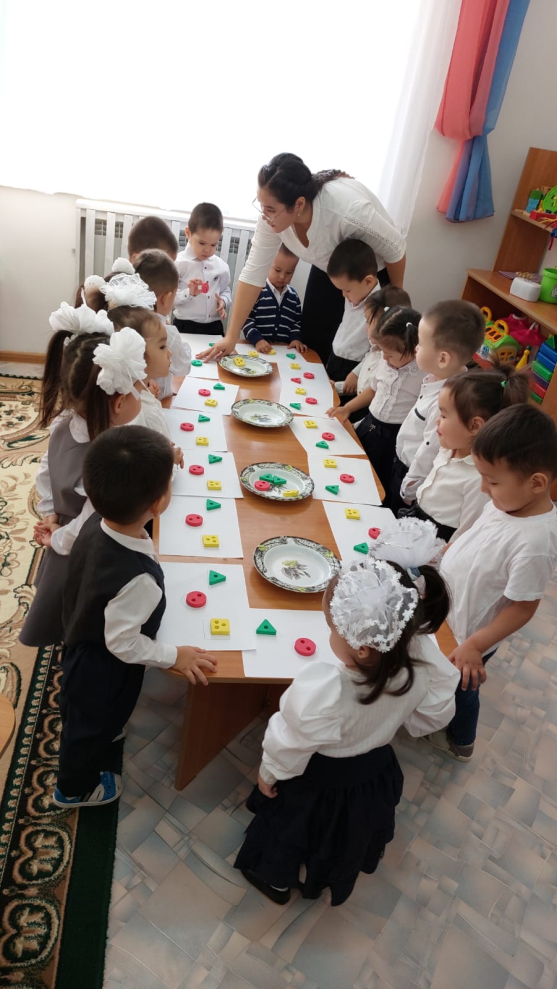 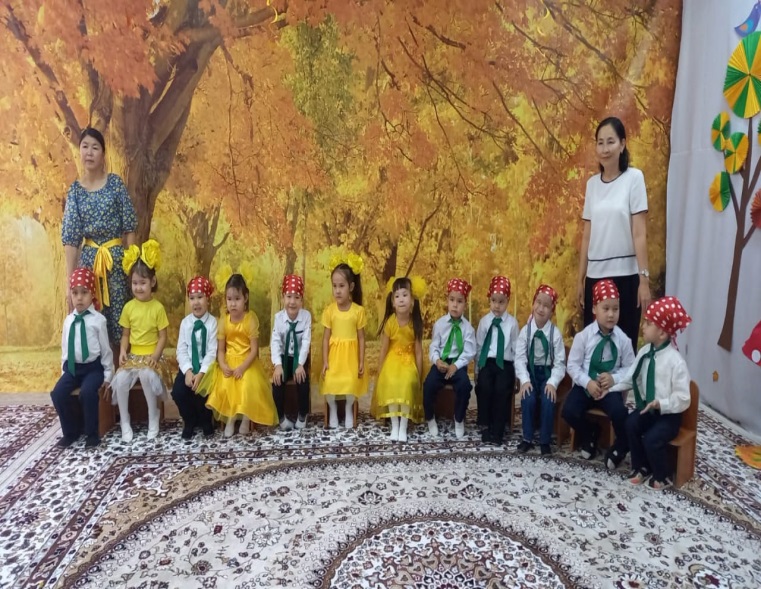 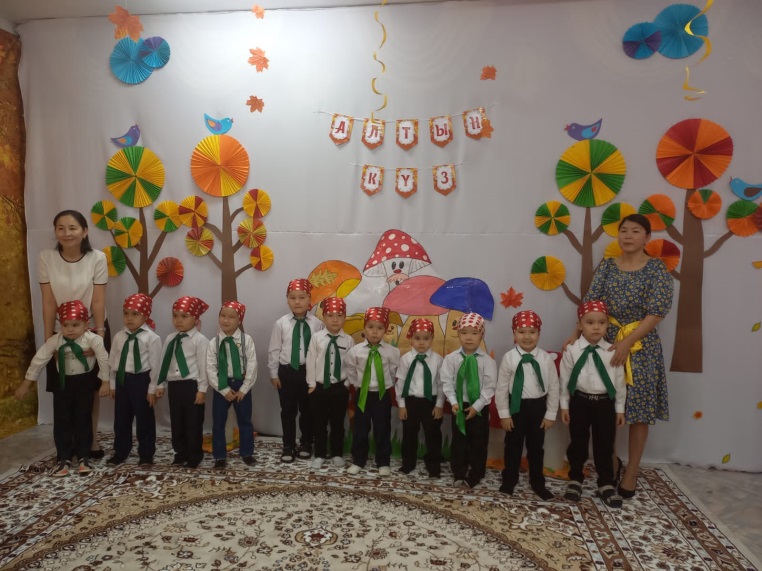 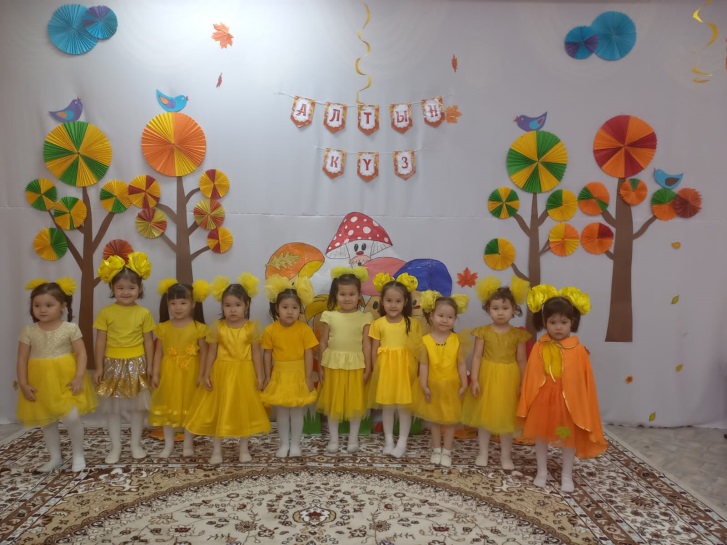 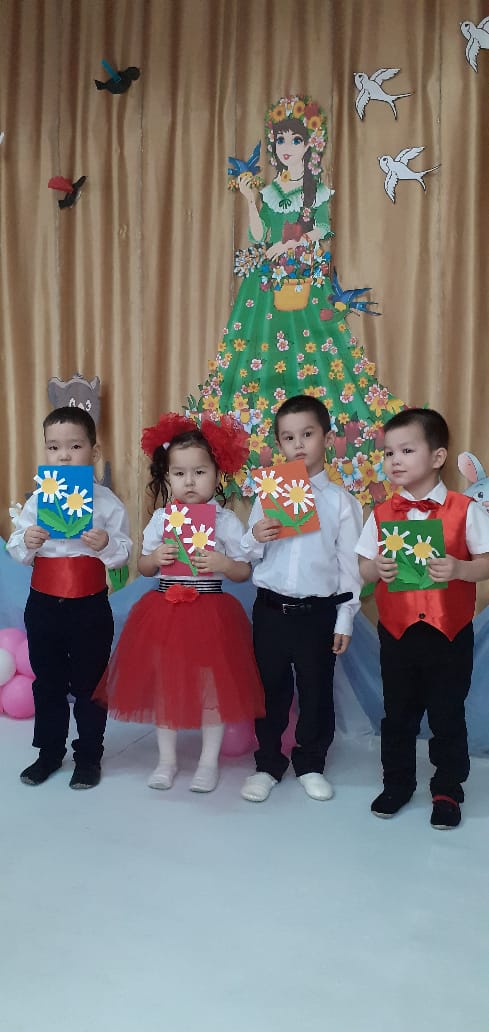 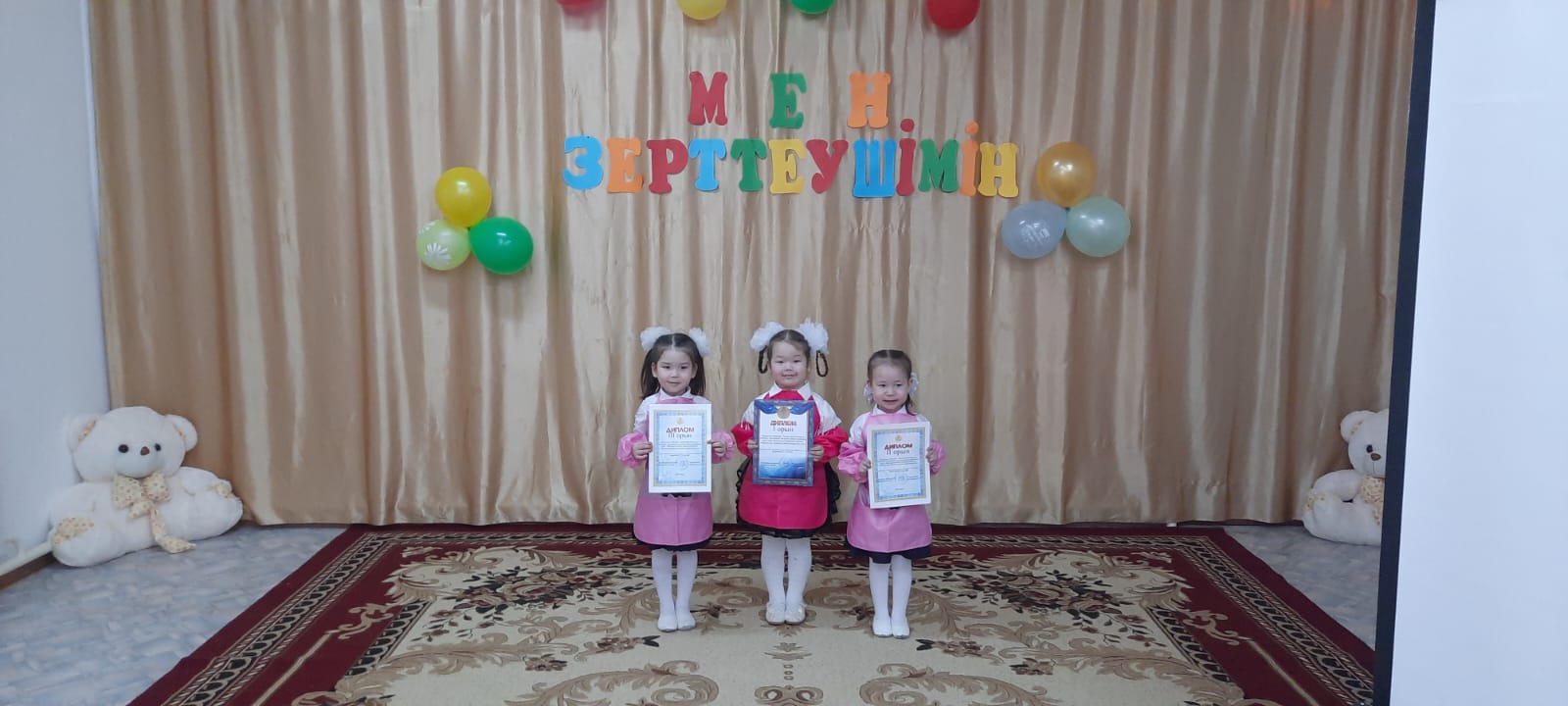 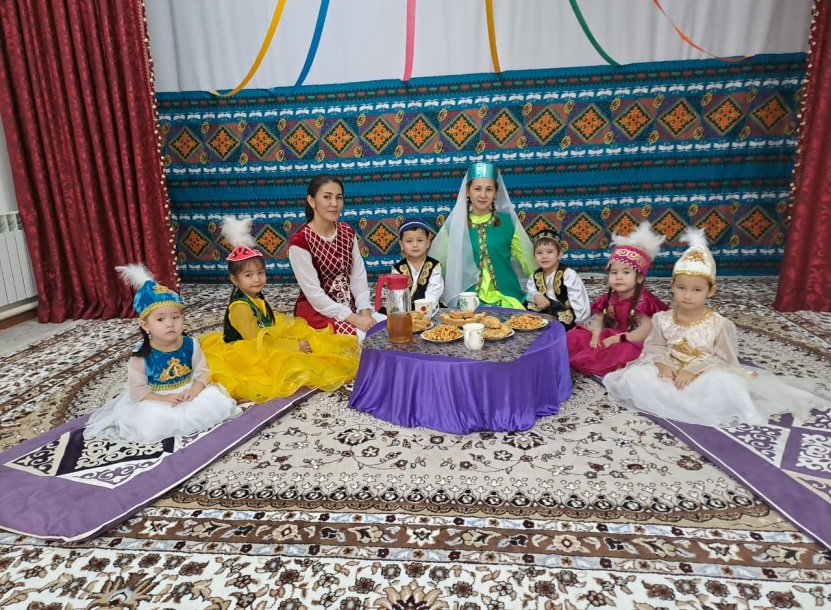 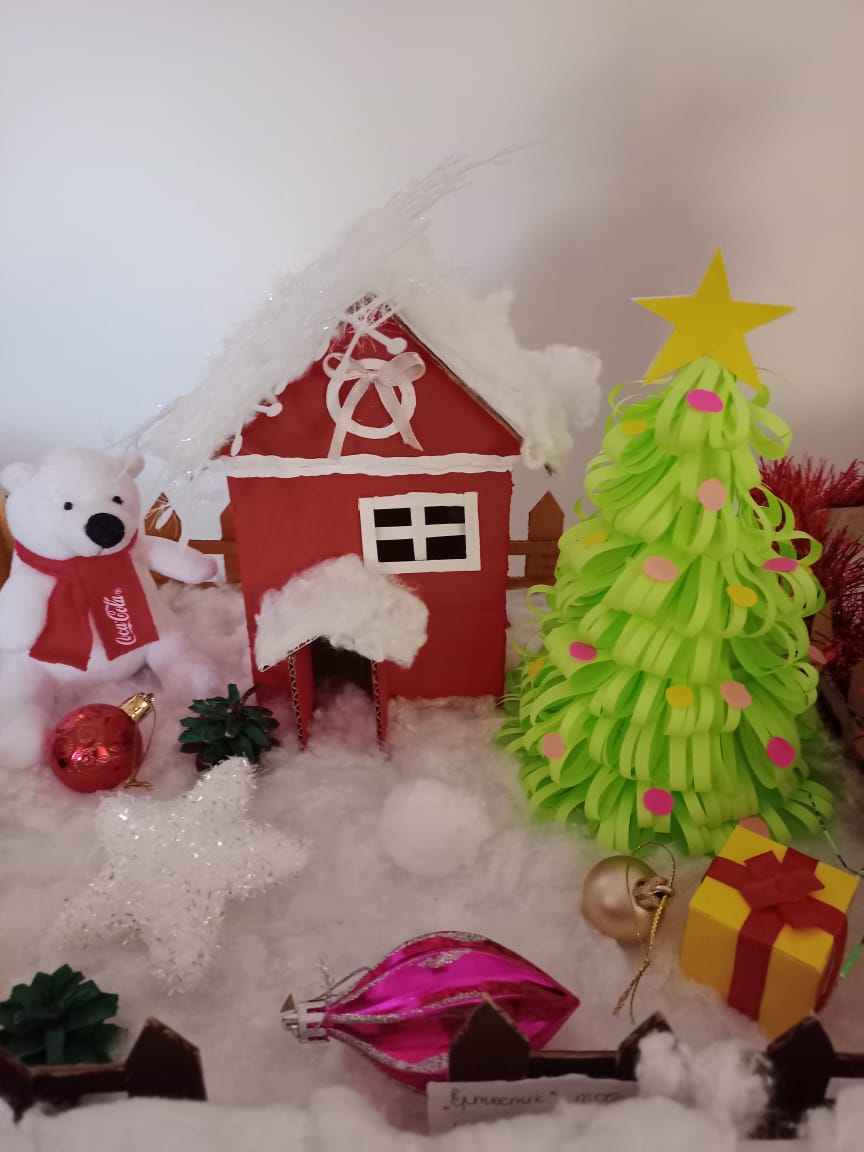 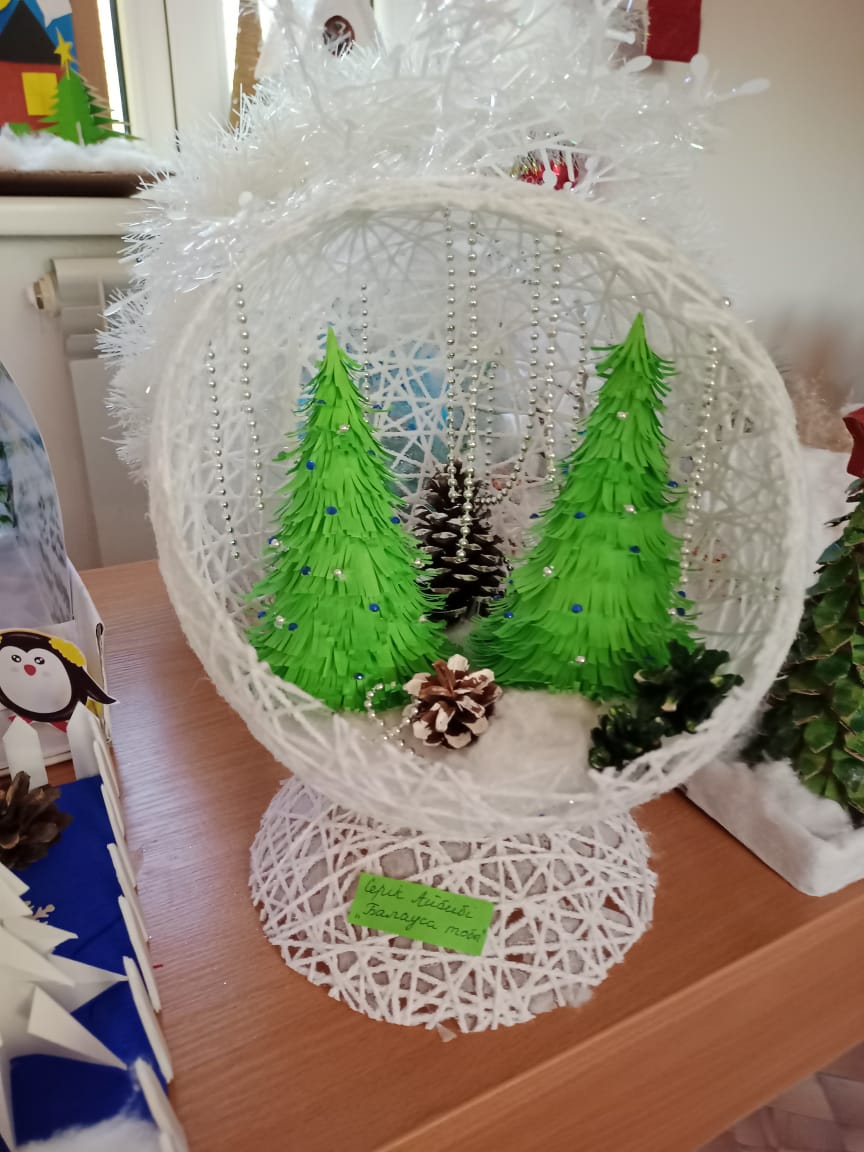 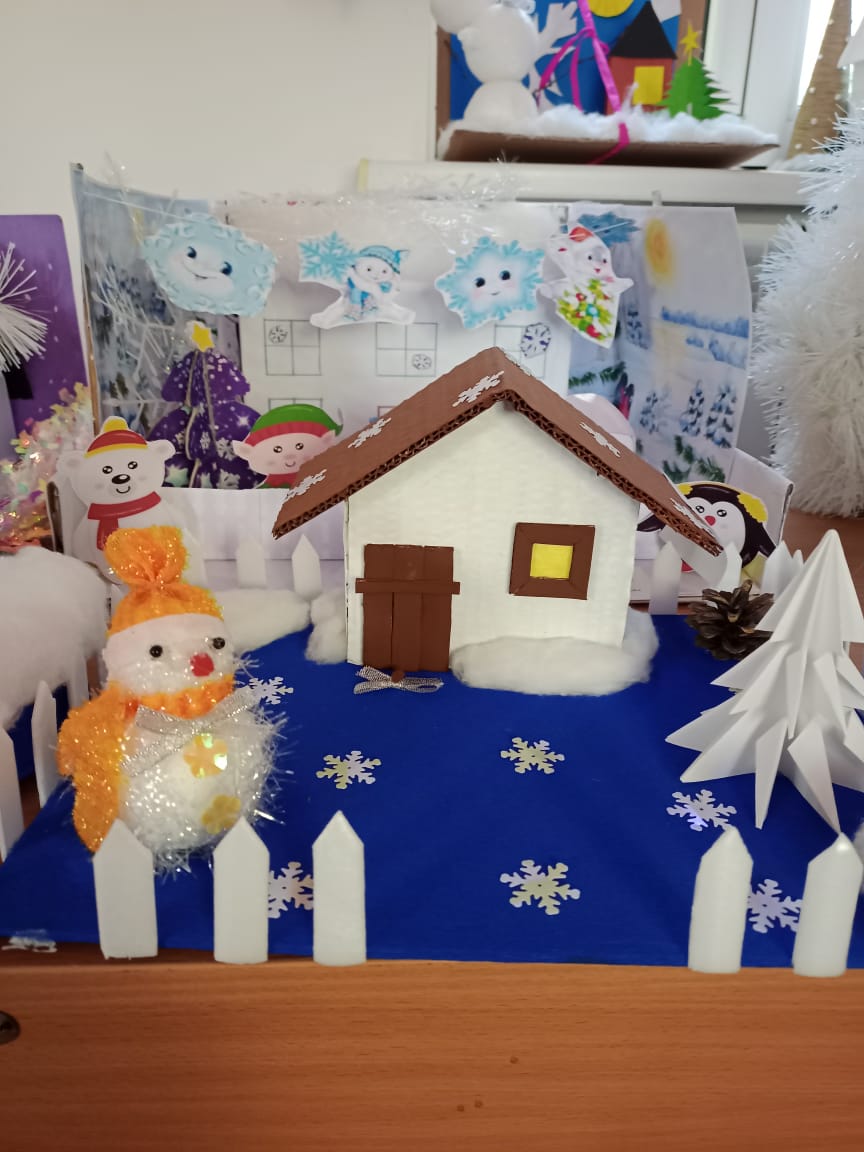 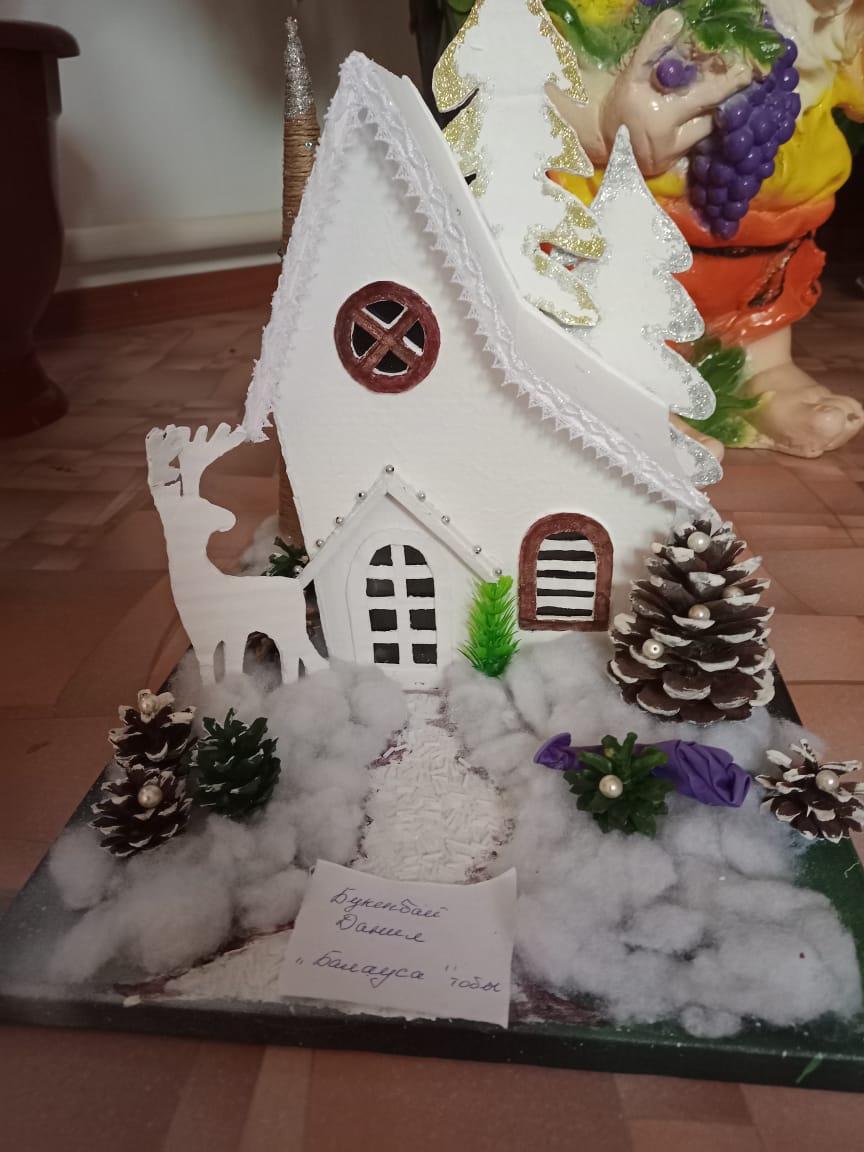 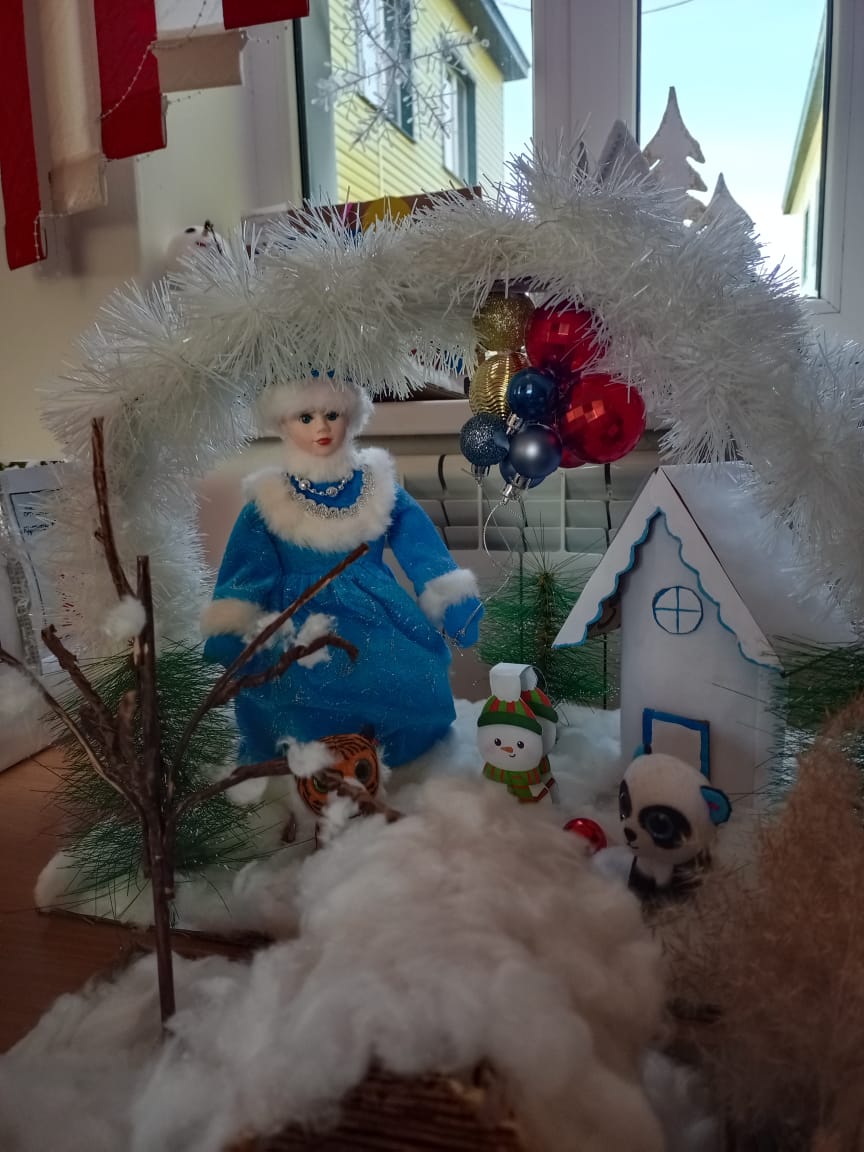 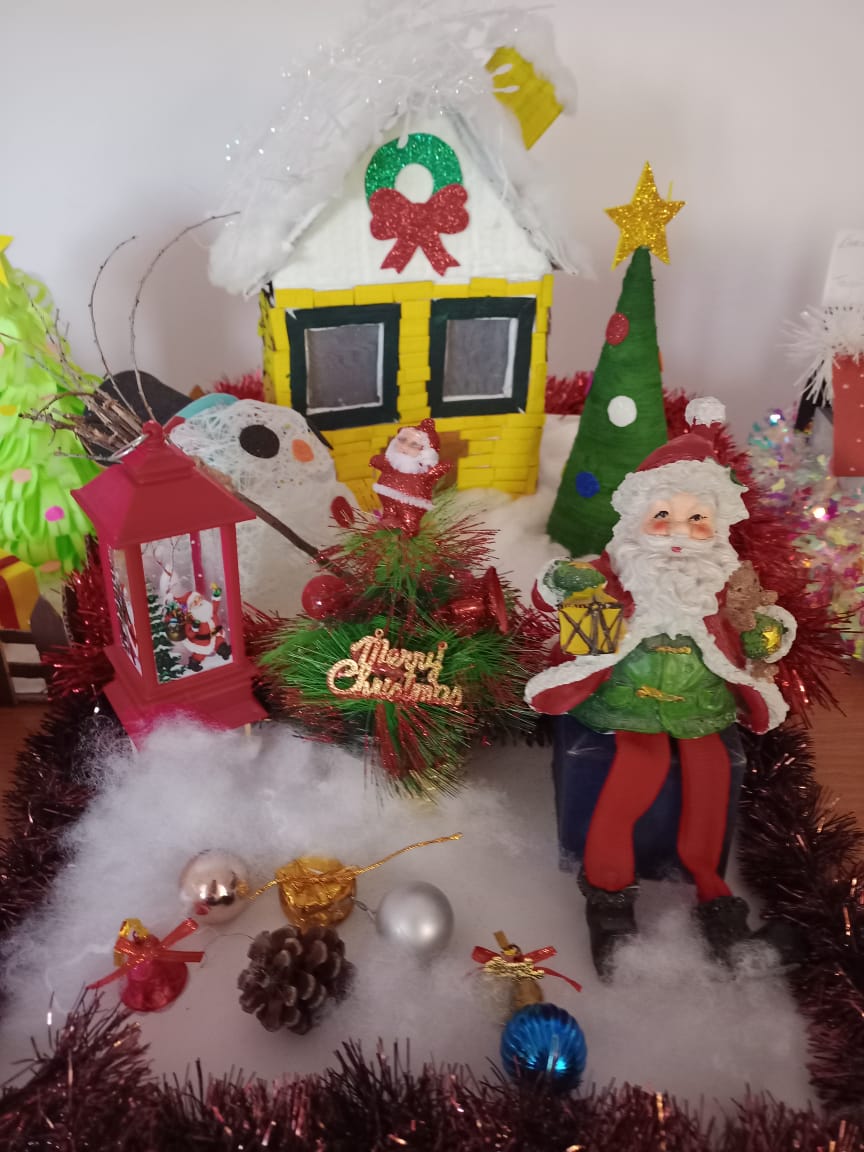 Ата –аналар шығармашылығы
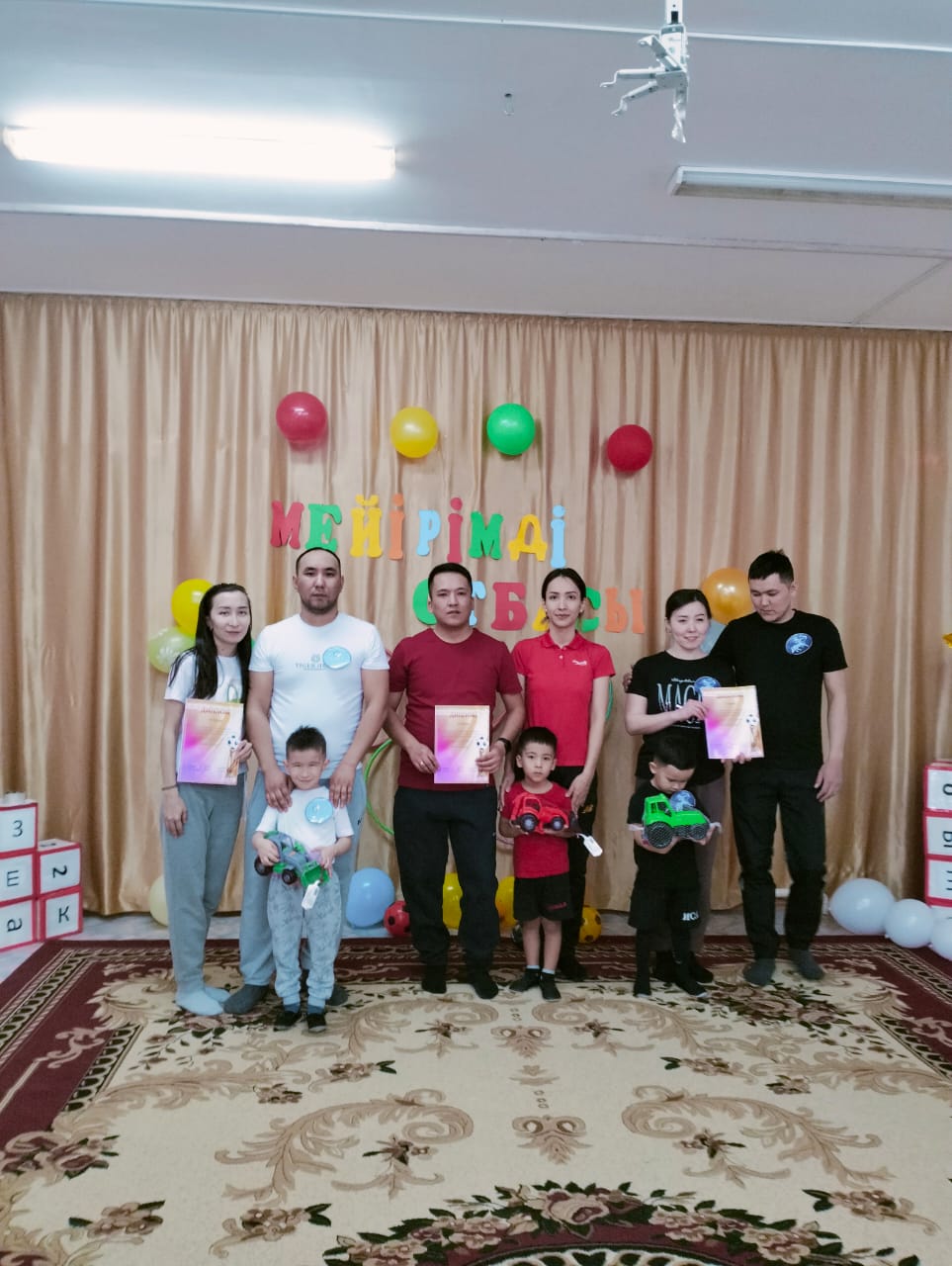 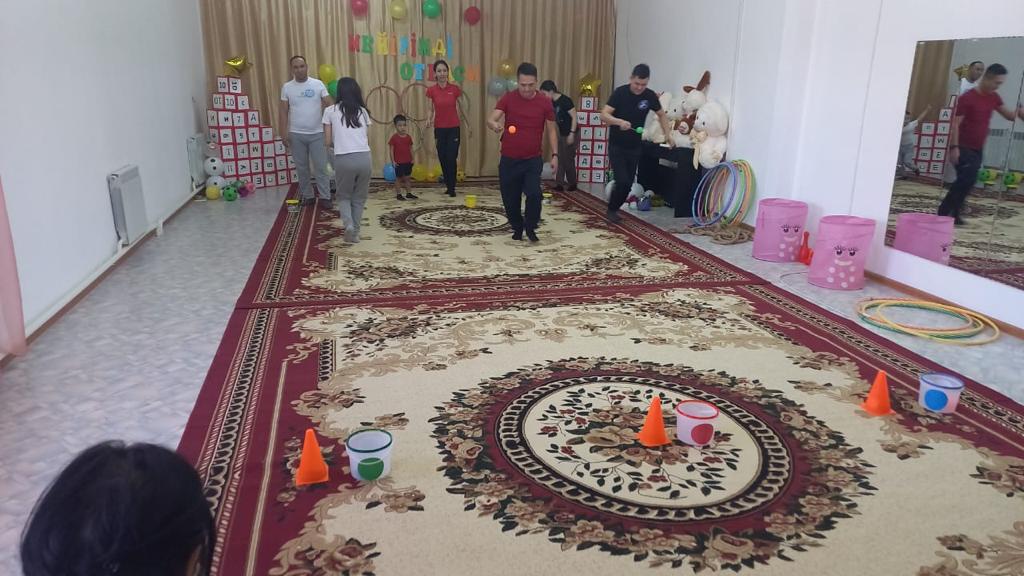 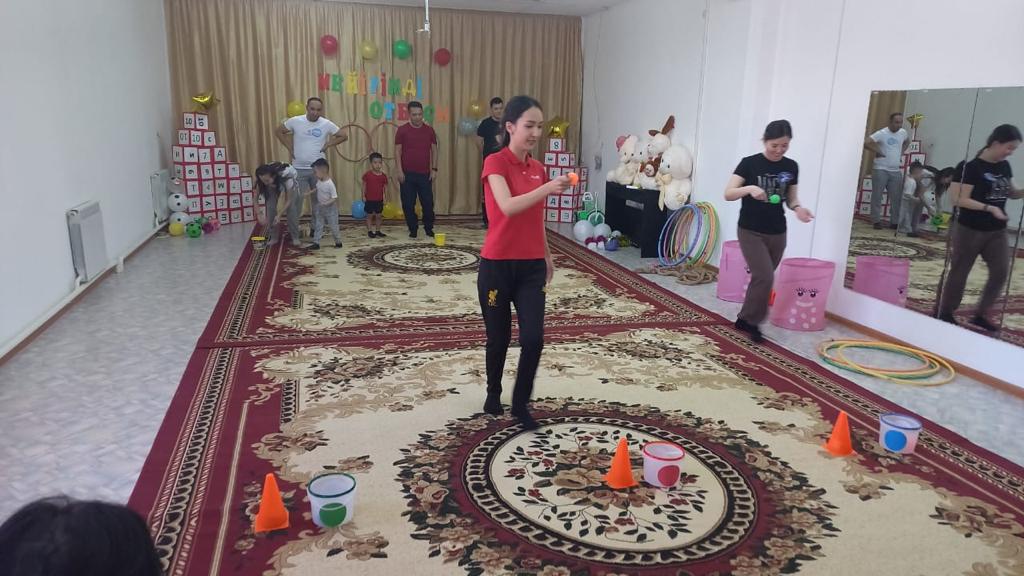 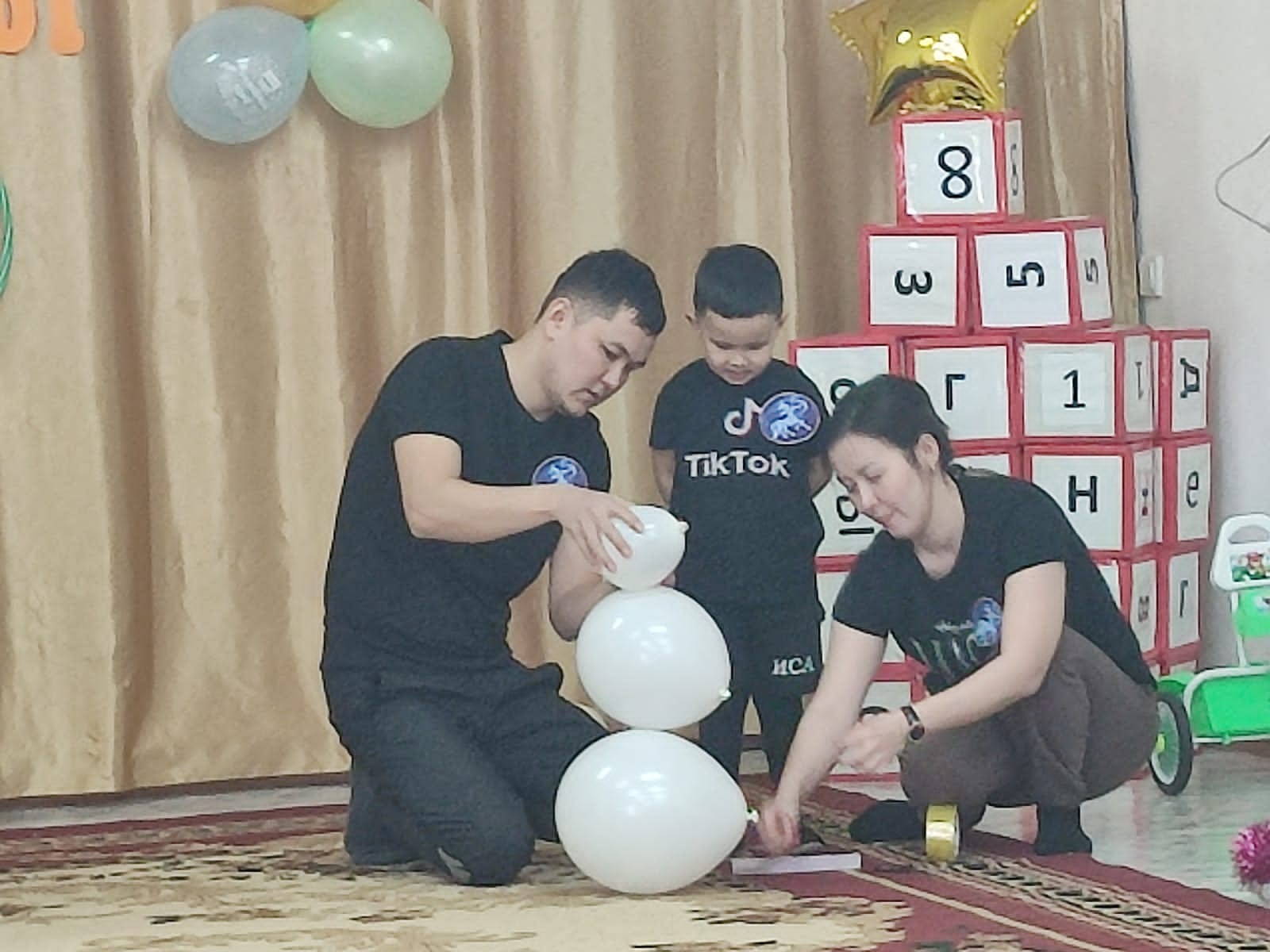 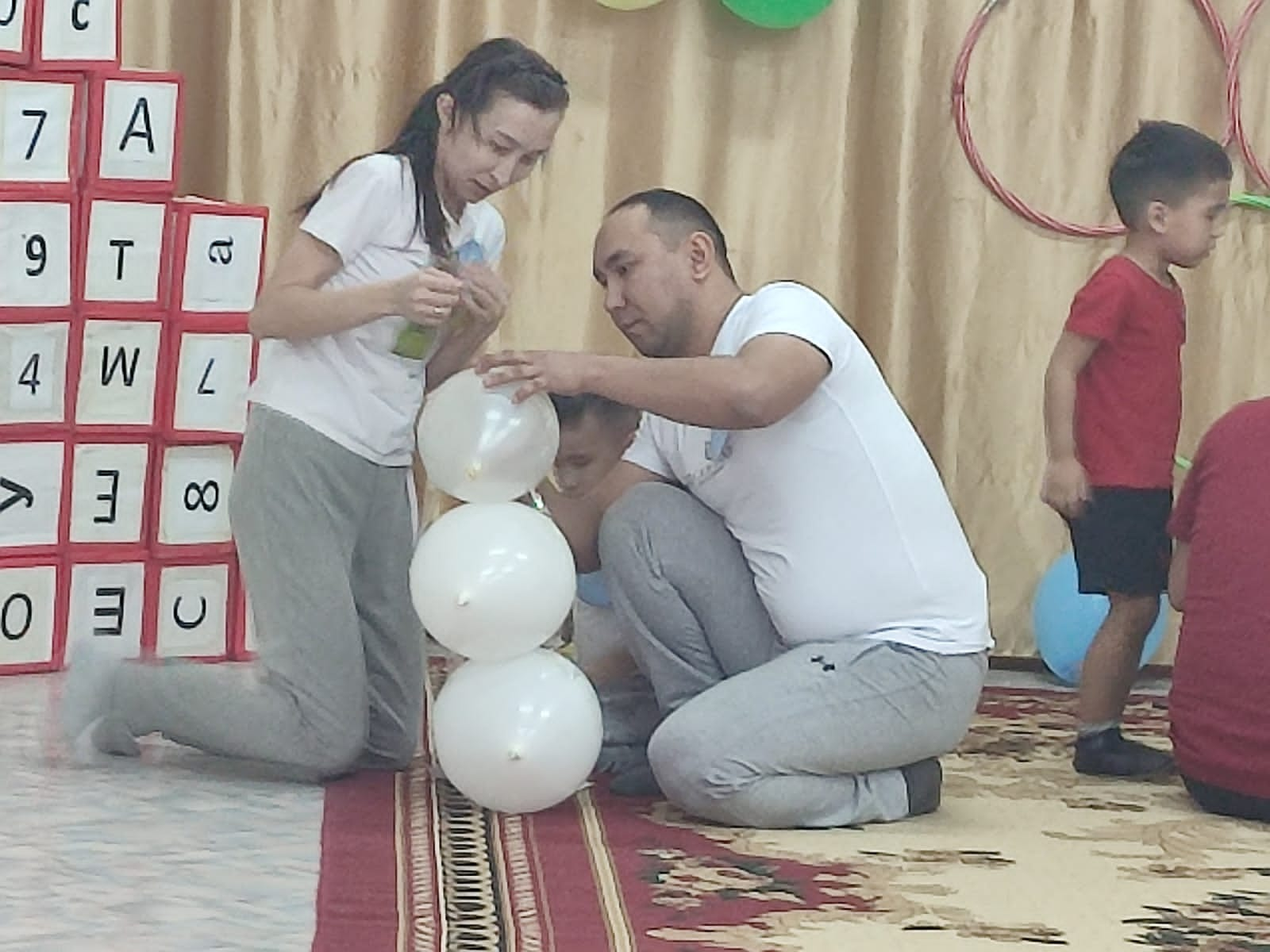 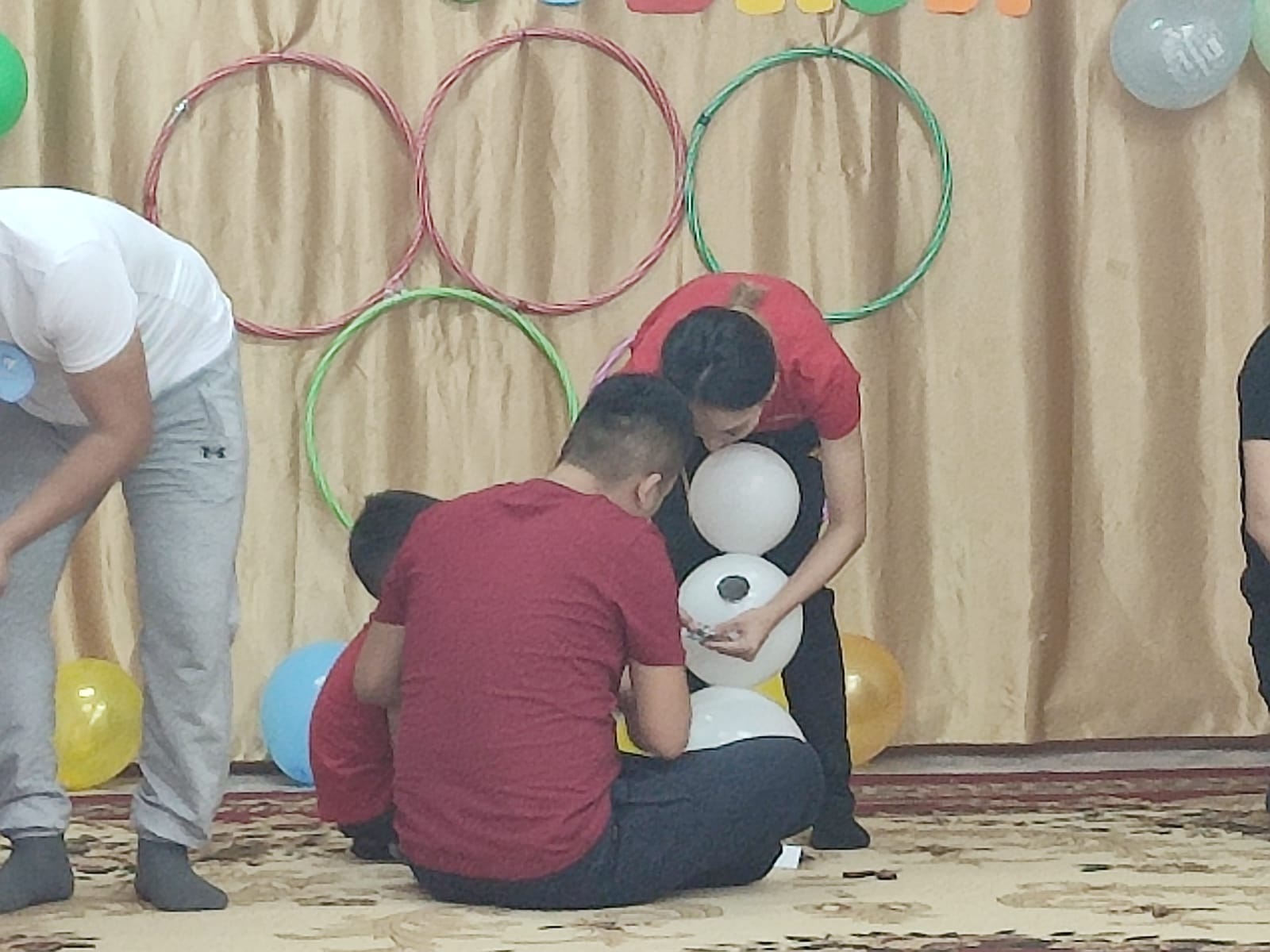 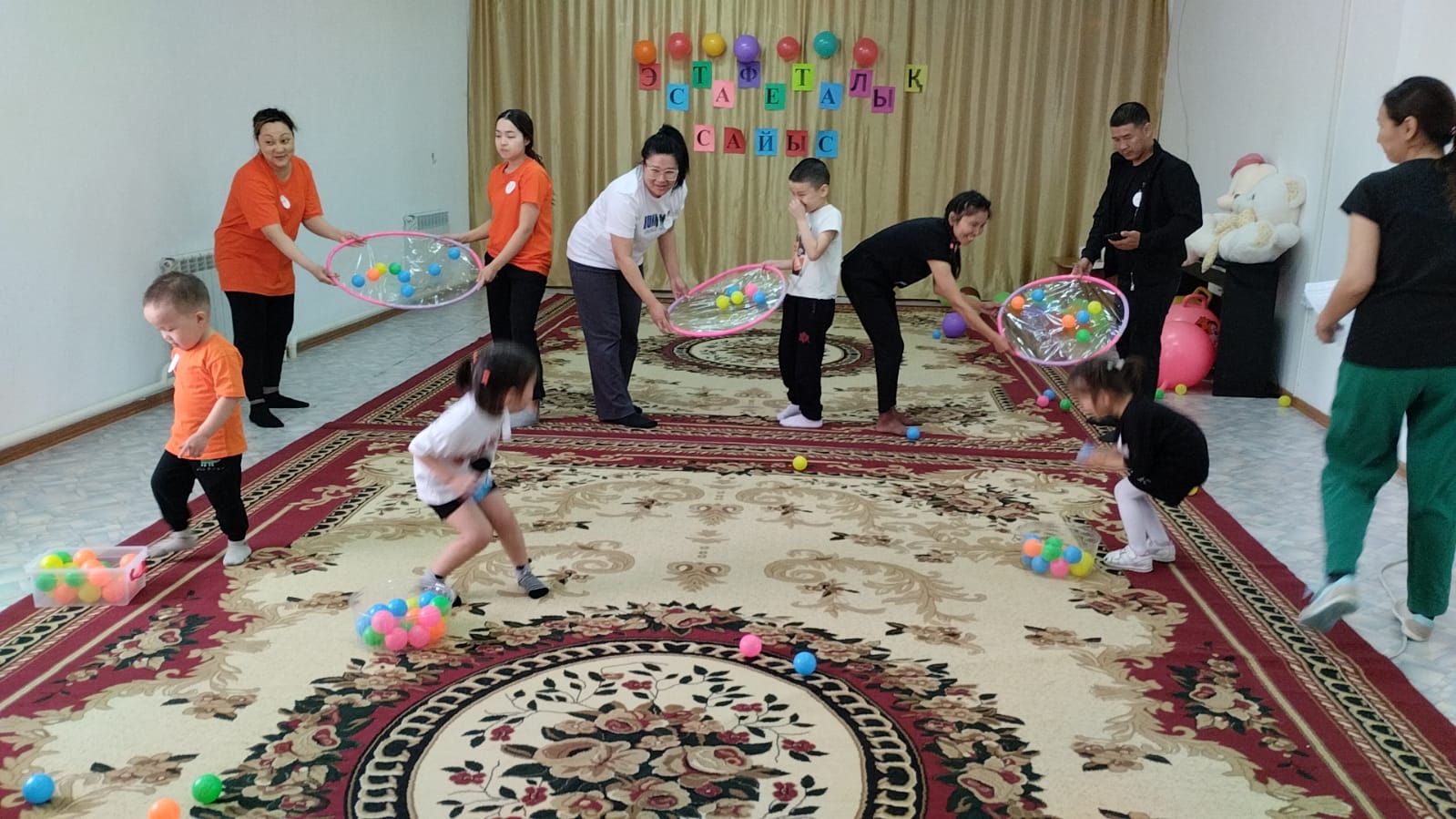 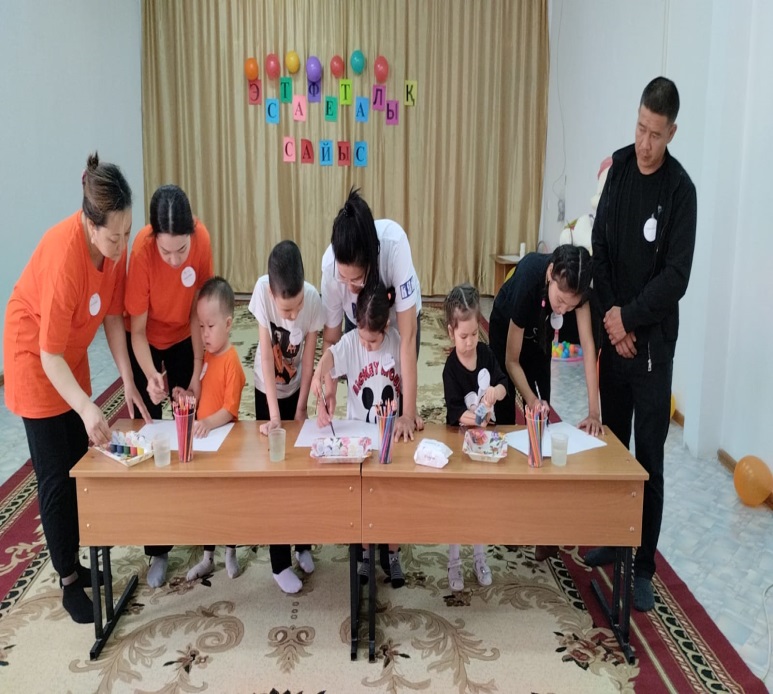 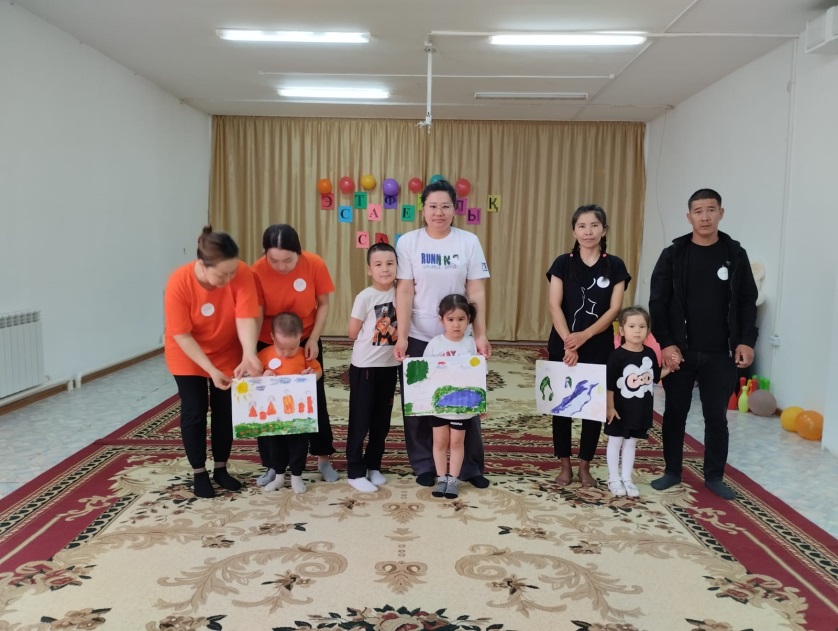 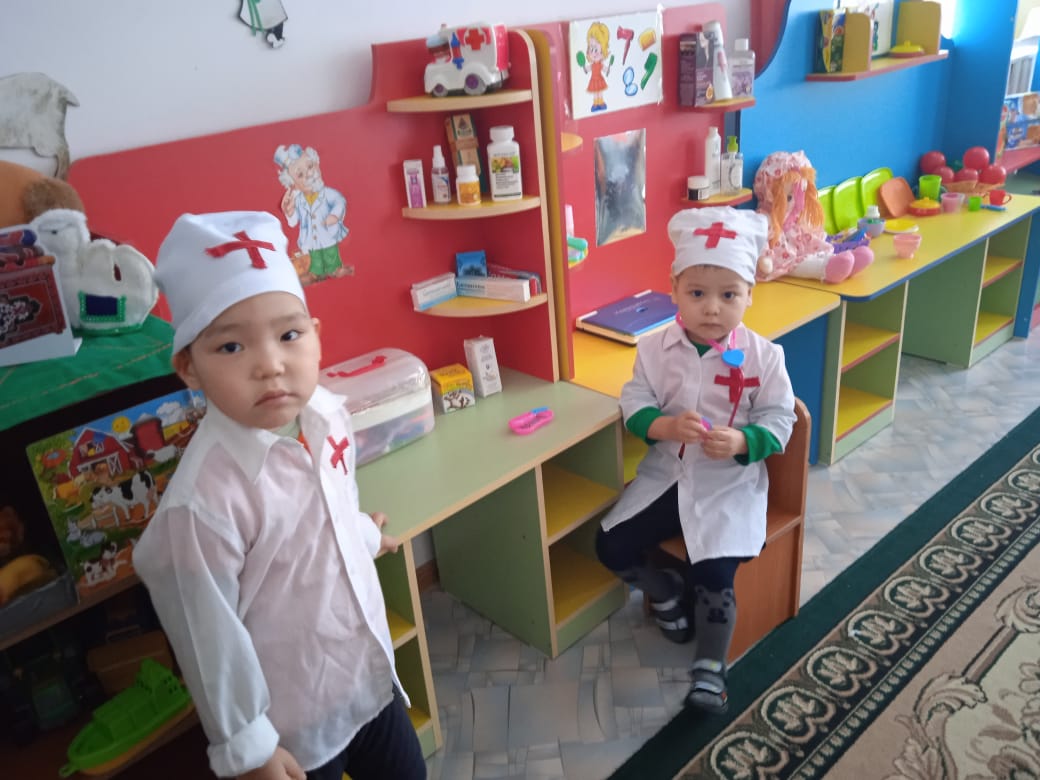 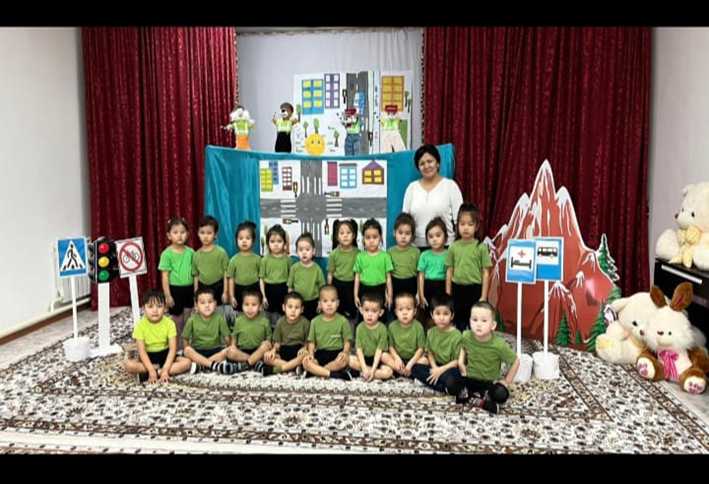 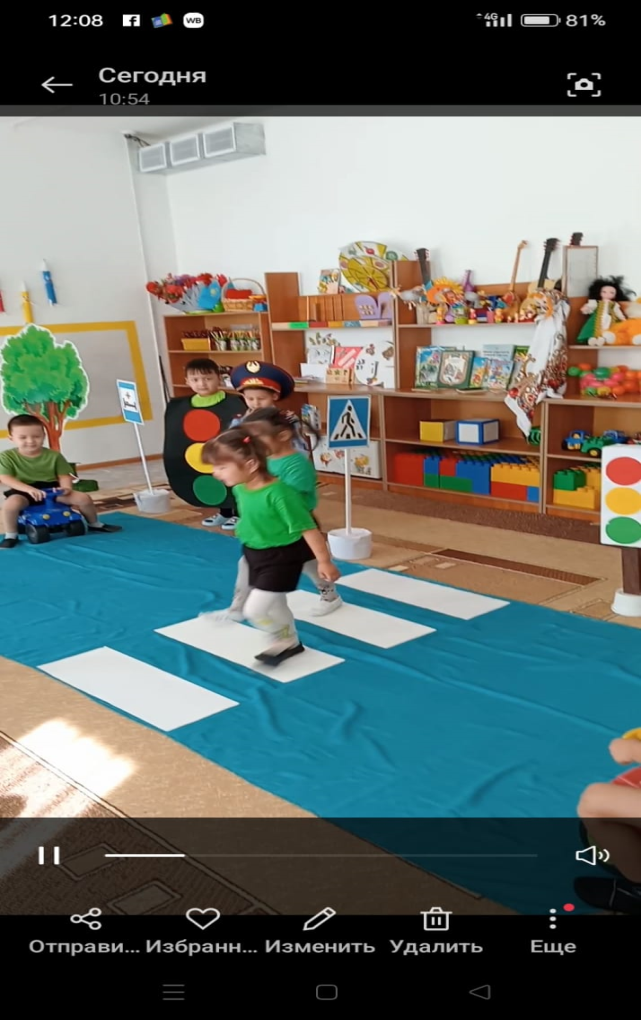 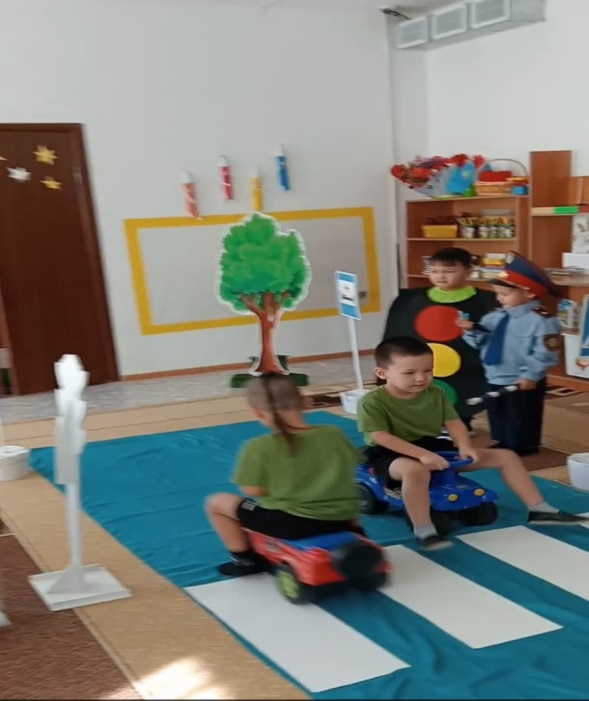 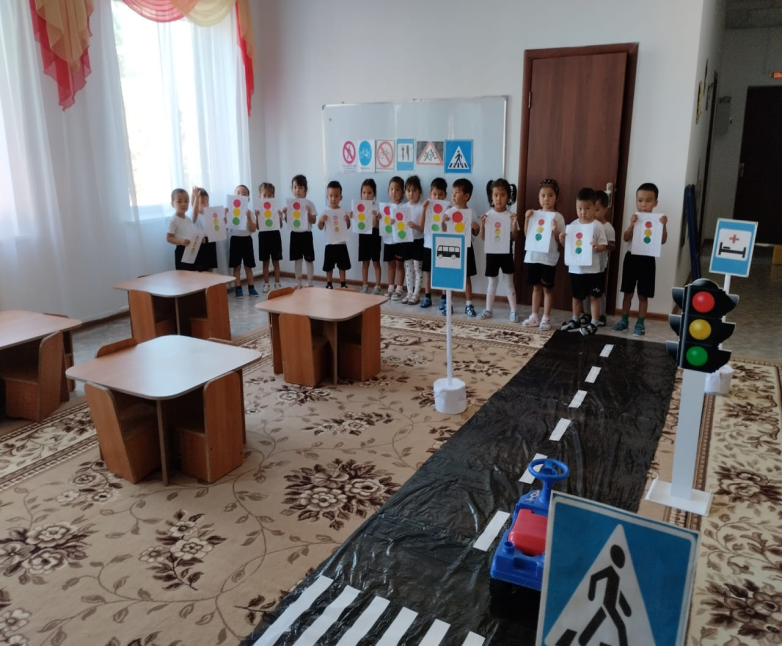 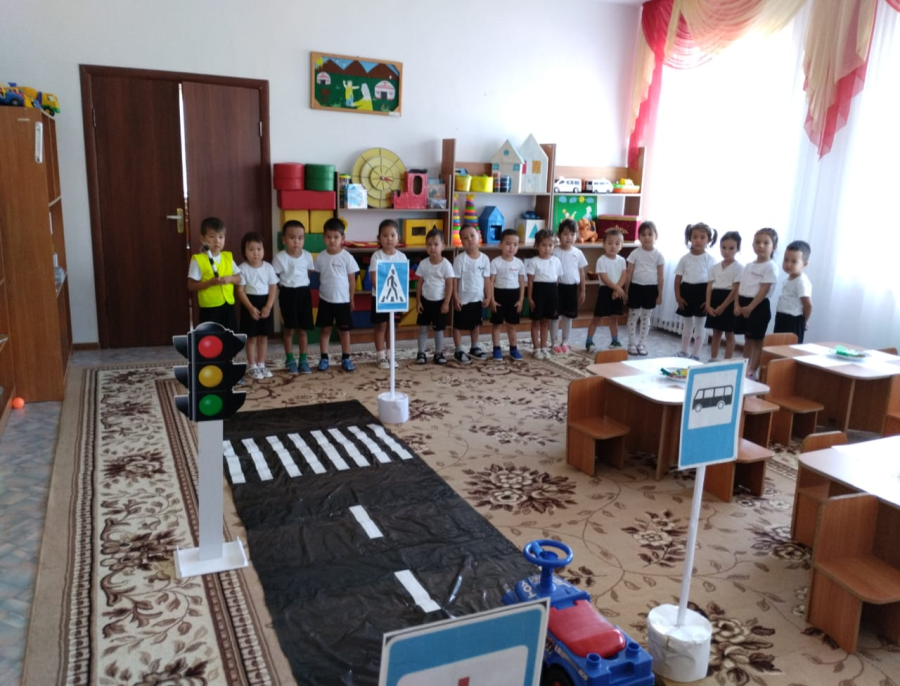 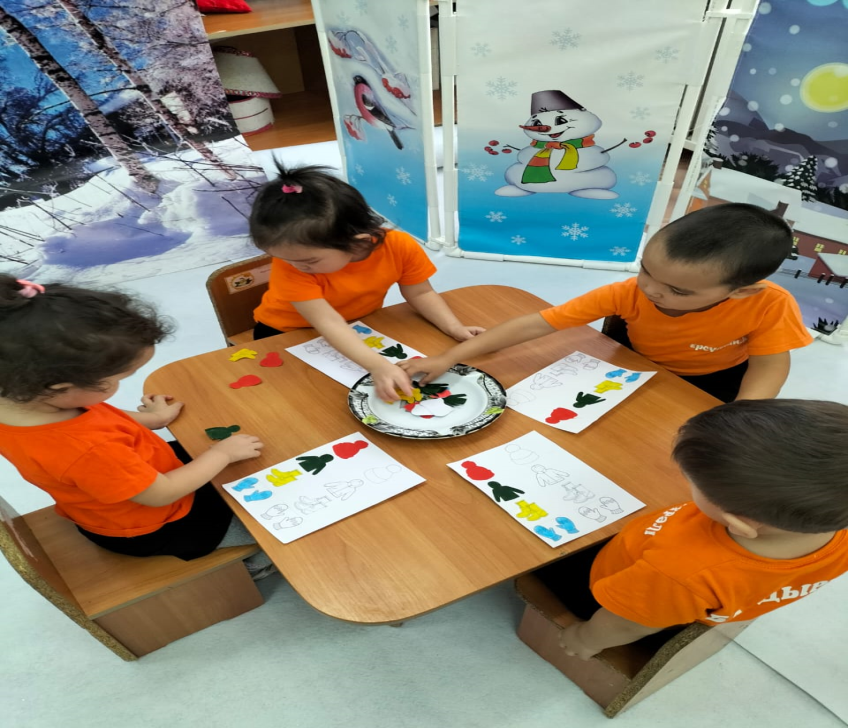 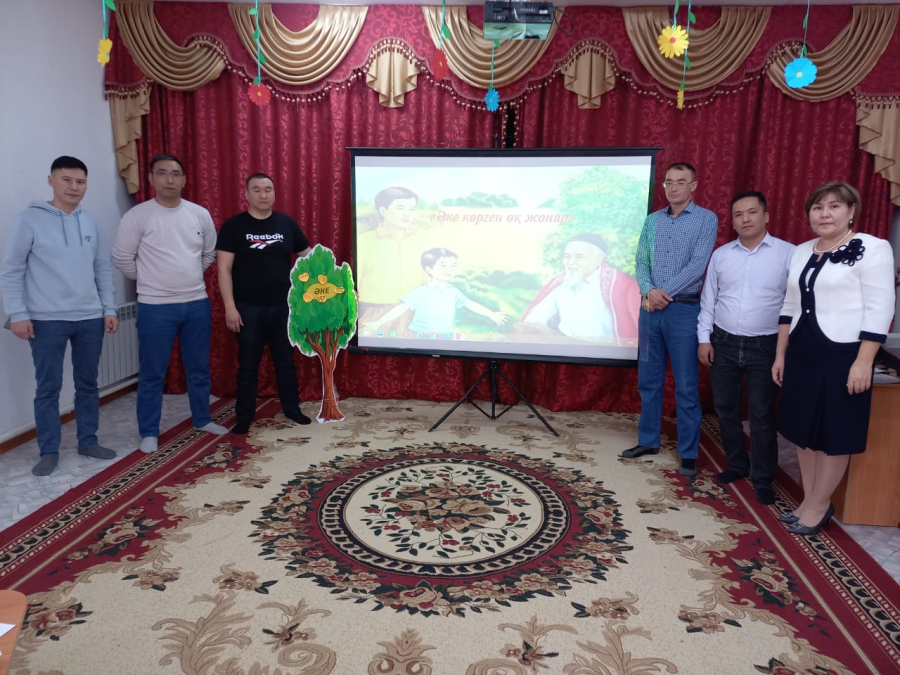 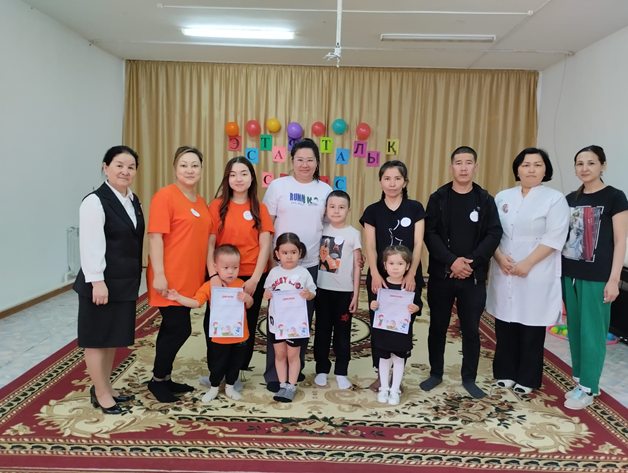 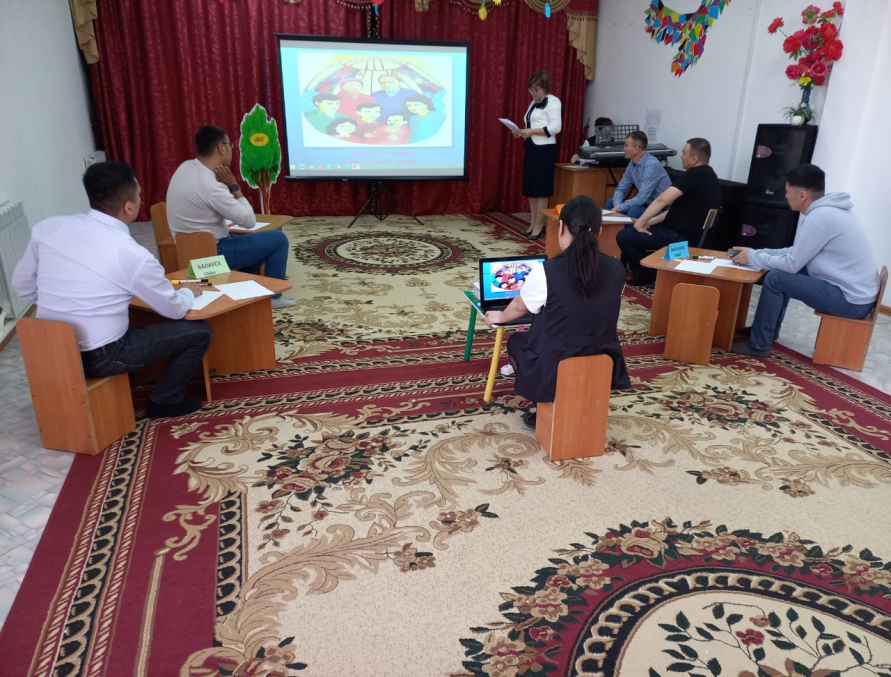 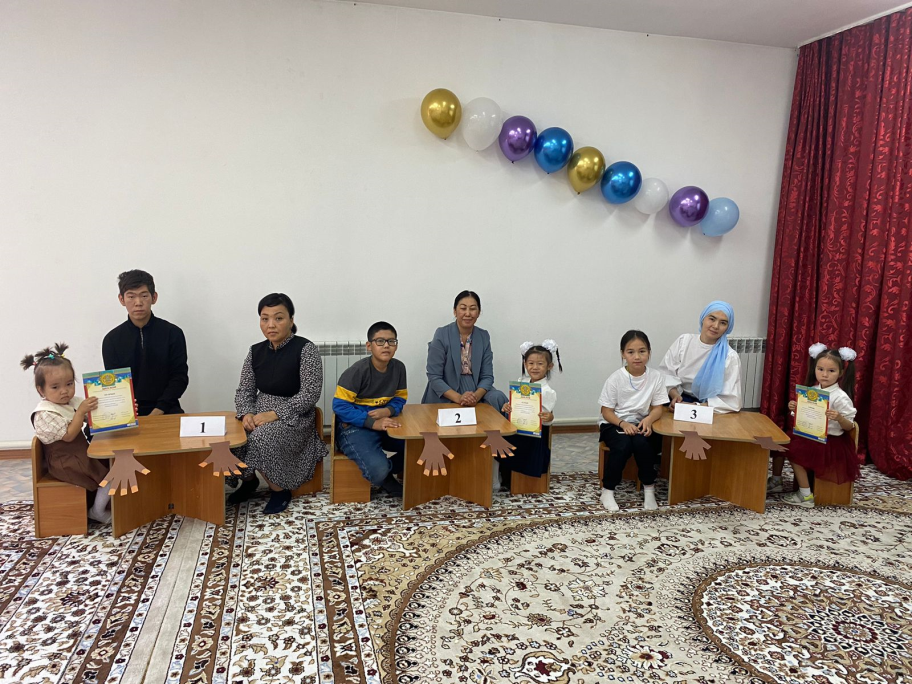 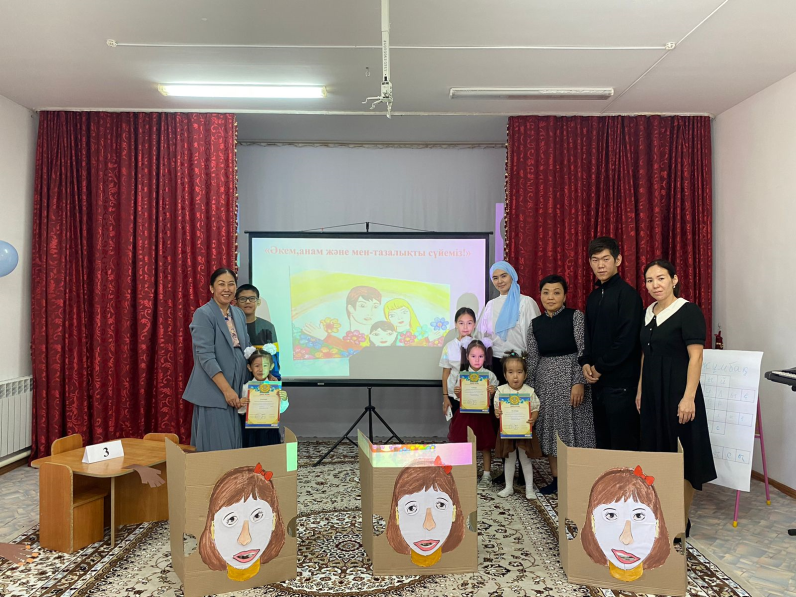 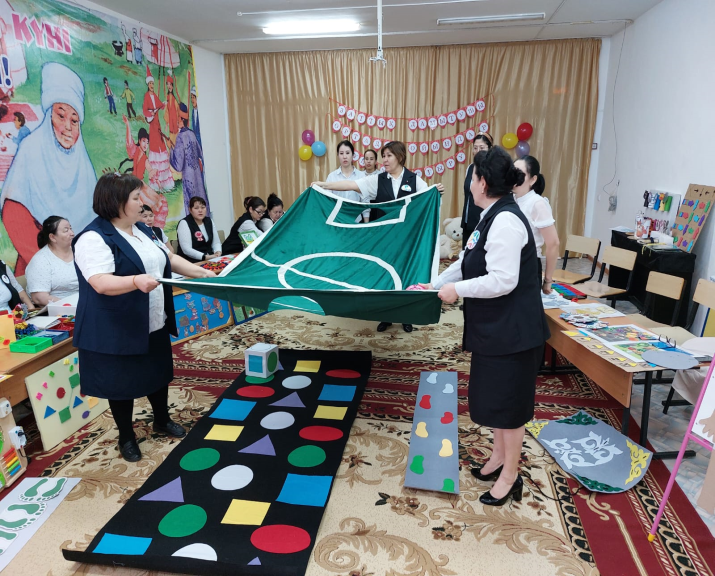 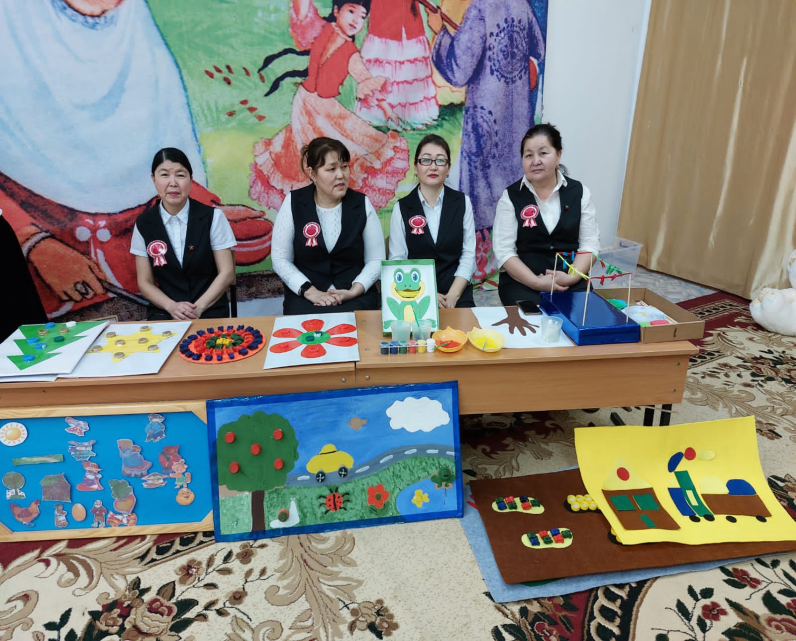 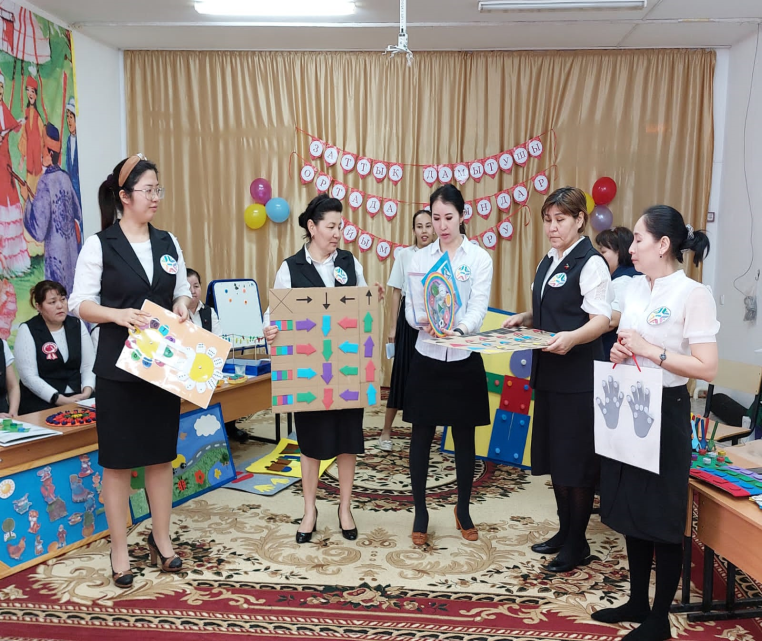 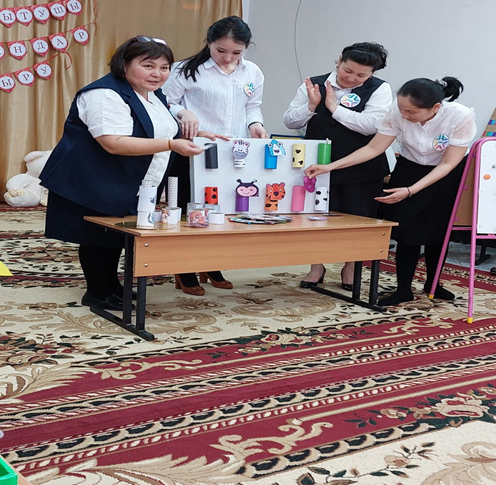 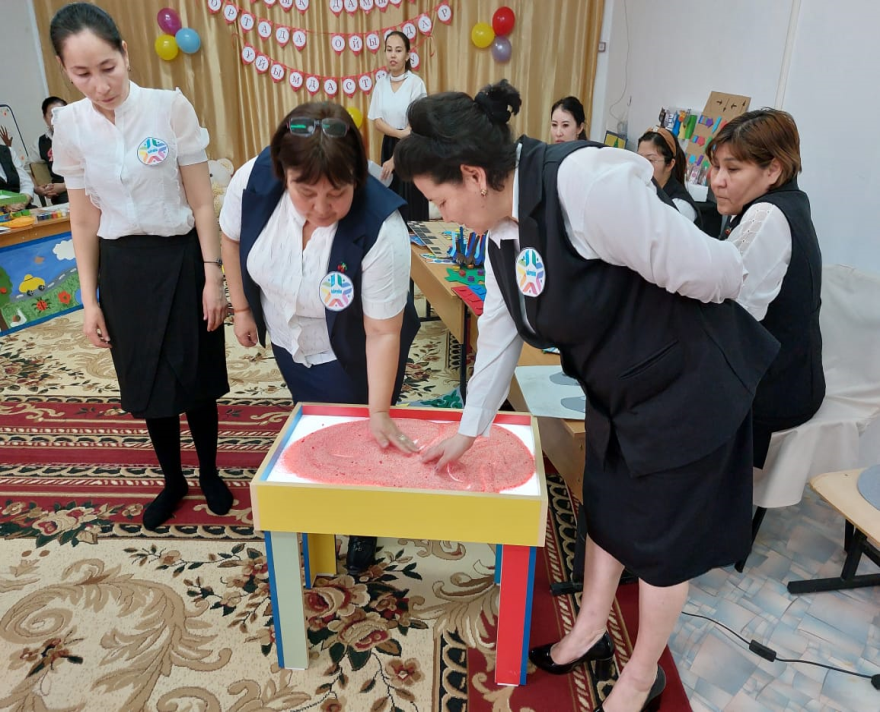 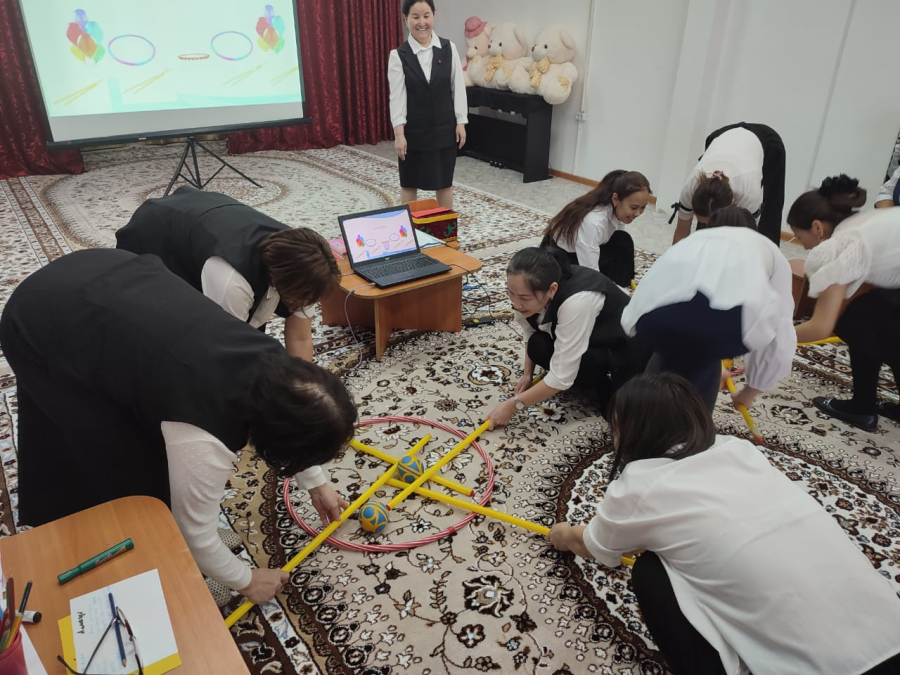 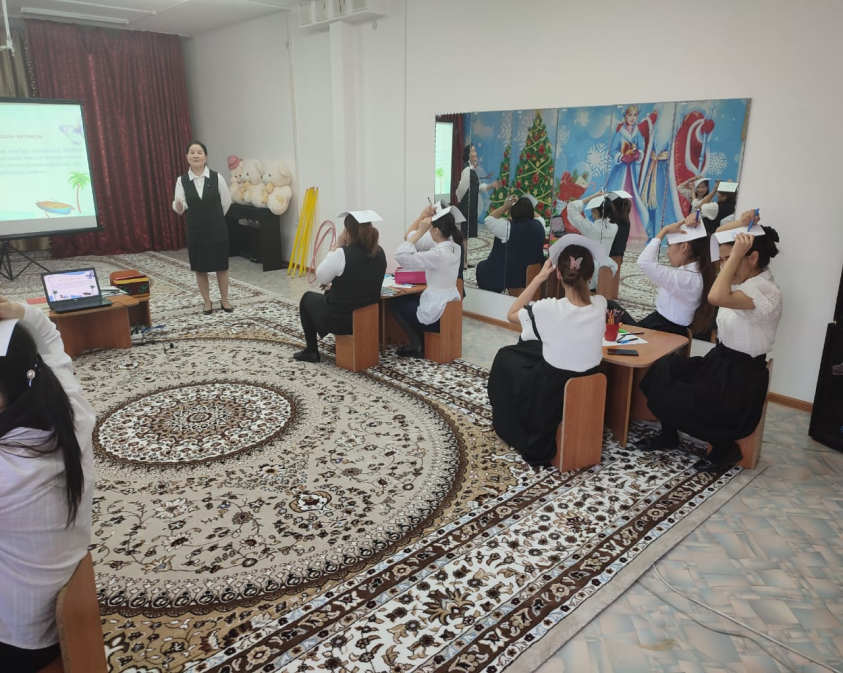 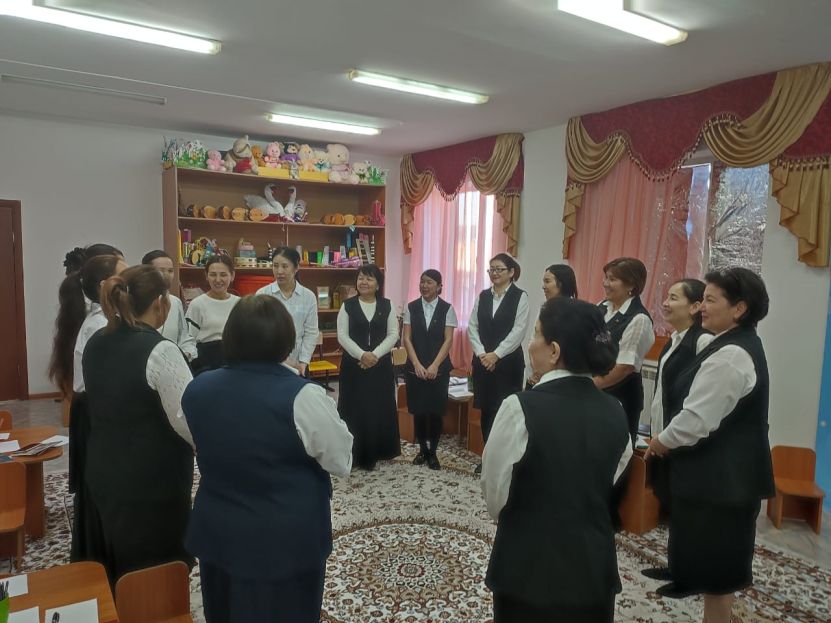